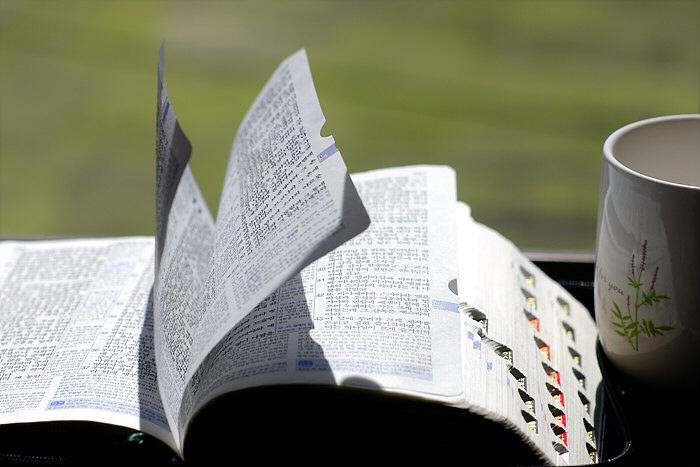 교독문
1번
(시편 1편)
교독문 1번 – 시편 1편
복 있는 사람은
악인들의 꾀를 따르지 아니하며
죄인의 길에 서지 아니하며
오만한 자들의 자리에
앉지 아니하고
교독문 1번 – 시편 1편
오직 여호와의 율법을 즐거워하여
그의 율법을 주야로 묵상하는도다
교독문 1번 – 시편 1편
그는 시냇가에 심은 나무가
철을 따라 열매를 맺으며
그 잎사귀가 마르지 아니함 같으니 
그가 하는 모든 일이
다 형통하리로다
교독문 1번 – 시편 1편
악인들은 그렇지 아니함이여
오직 바람에 나는 겨와 같도다
교독문 1번 – 시편 1편
그러므로 악인들은 심판을 견디지 못하며
죄인들이 의인들의 모임에
들지 못하리로다
(다같이)
교독문 1번 – 시편 1편
(다같이)
무릇 의인들의 길은
여호와께서 인정하시나
악인들의 길은 망하리로다
<아 멘>